CURSO DE GESTIÓN DE LA PROPIEDAD ESTATAL SEDE - LIMA
Superintendencia Nacional de Bienes Estatales
Subdirección de Normas y Capacitación
ASPECTOS GENERALES Y COMPETENCIAS DE LAS ENTIDADES PÚBLICAS SOBRE PREDIOS ESTATALES
Propiedad Predial y entidades públicas que conforman el 
    Sistema Nacional de Bienes Estatales - SNBE.
Ámbitos y Competencias en materia de Predios Estatales.
Entidad competente en materia de Propiedad Estatal: SBN
Entidad competentes en la Propiedad Predial Urbana: COFOPRI
Entidades competentes en la Propiedad Predial Rural: GORES
Otros regímenes prediales especiales.
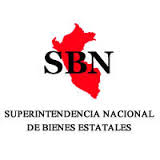 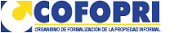 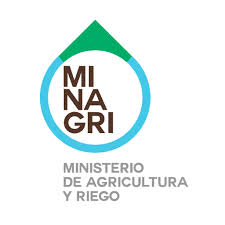 PROPIEDAD PREDIAL Y ENTIDADES PÚBLICAS QUE CONFORMAN EL SISTEMA NACIONAL DE BIENES ESTATALES - SNBE
OrganismosConstitucionalmenteAutónomos
PoderEjecutivo
PoderJudicial
PoderLegislativo
ONPE
RENIEC
GobiernosRegionales
JNE
CNM
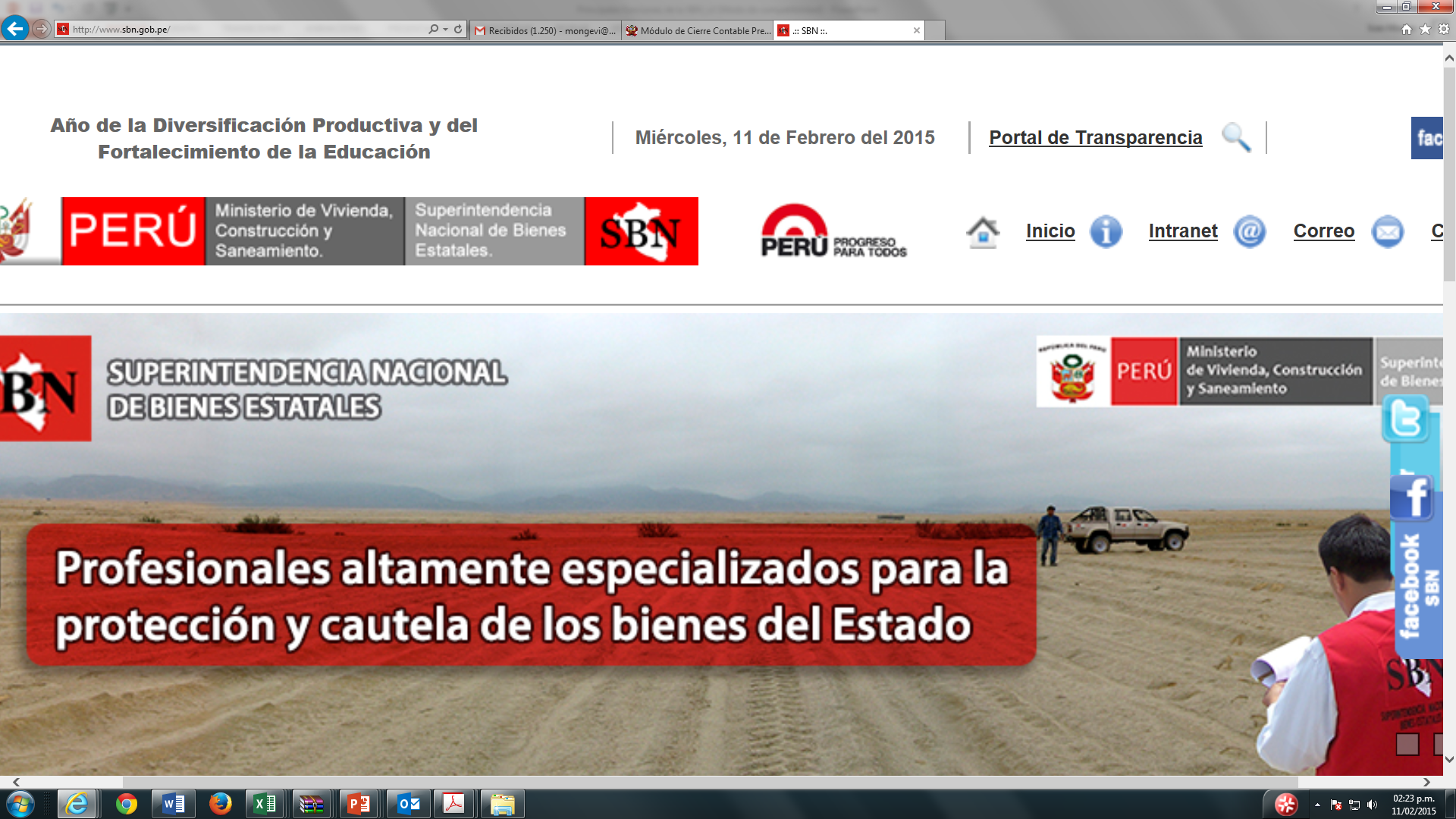 MunicipalidadesProvinciales
SBS
Banco Central de Reserva
Ente Rector del Sistema
Tribunal Constitucional
MunicipalidadesDistritales
Defensoría del Pueblo
Ministerio Público
Contraloría General
ÁMBITOS Y COMPETENCIAS EN MATERIA DE PREDIOS ESTATALES
ÁMBITO URBANO
ÁMBITO ERIAZO
(no agrario)
ÁMBITO AGRARIO
(Rural – Comunal)
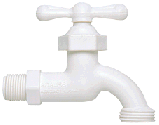 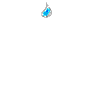 ENTIDAD COMPETENTE EN MATERIA DE PROPIEDAD ESTATAL -SBN
Ley N° 29151 – Ley del Sistema Nacional de Bienes Estatales
Reglamento de la Ley 29151, el D.S. 007-2008 VIVIENDA
Actos de Adquisición
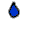 - 1ra inscripción de dominio
- Donación
- Dación en pago 
- Reversión de dominio
- Otros
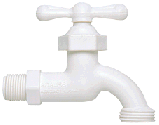 Actos de Administración
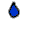 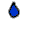 Arrendamiento
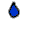 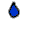 Actos de Disposición
Afectación en uso
Comodato
Usufructo
- Ventas
- Permuta
- Transferencia de dominio 
   en el estado
- Otros
Servidumbre
Cesión en Uso
Otros
Actos de Supervisión
Sistema de Información Nacional de Bienes Estatales - SINABIP
ENTIDAD COMPETENTES EN LA PROPIEDAD 
PREDIAL URBANA - COFOPRI
Leyes y plazos límites para formalizar 
invasiones en el ámbito urbano
Leyes
Ley Nº 27046  del 05.01.1999
LEY Nº 13517 del 10.02.1961
Ley Nº 24513  del 04.06.1986
Ley Nº 25102  del 03.10.1989
Ley Nº 25314  del 23.04.1991
D. Leg. 803
del 22.03.1996
Ley Nº 28687  del 17.03.2006
Ley Nº 26264  del 29.12.1993
Al 20.09.1960
Al 14.04.1986
Al 31.10.1993
Al 31.12.2004
Al 
30.08.1989
Al 31.05.1990
Al 31.10.1993
Al 22.03.1996
Plazos
D.LEG N° 1202  del  23 SET 15 (Programa de Adjudicación de Lotes con fines de vivienda -  2005  AL 2010)
GORES
ENTIDADES COMPETENTES EN LA PROPIEDAD 
PREDIAL RURAL - GORES
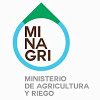 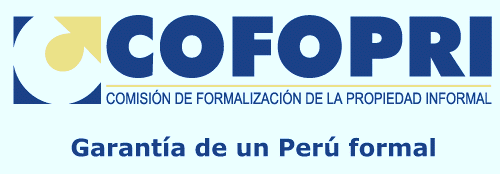 Ministerio de Agricultura y Riego- MINAGRI:  Décadas 50 y parte del 90.
PETT: 27.11.92 al  21.02.07
GOBIERNOS REGIONALES: 
Literal “n” del artículo 51 de           la Ley Nº 27867
COFOPRI: 22.07.07 al  2010
OTROS REGÍMENES PREDIALES ESPECIALES
EL TRATAMIENTO DE SUS BIENES SE EFECTÚA DE ACUERDO CON SUS NORMAS ESPECIALES
GRACIAS                             TOTALES.
Jose Luis Pairazamán Torres 
Superintendente 
Superintendencia Nacional de Bienes Estatales